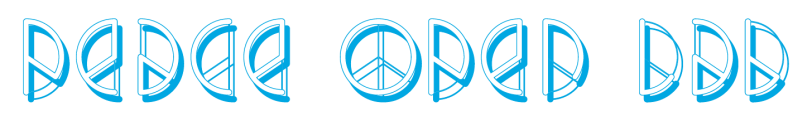 2021 대한민국 청년 평화경제 오픈랩- 워크시트지 -
서로 다른 언어생활 알아가기
이수련
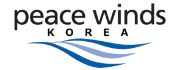 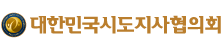 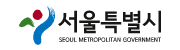 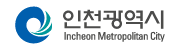 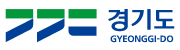 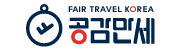 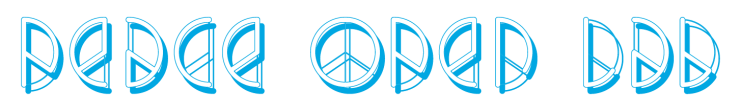 1. 문제정의
분단국가에서 정치,경제 만큼이나 이질적인 요소가 문화라고 생각한다. 서로의 문화를 이해하지 못하면 타자화하기 쉽기 때문에 혐오가 쉽게 일어나기도 한다. 문화는 언어에 바탕을 두었기 때문에 서로의 언어를 이해한다면 서로의 문화에도 조금 더 관심을 가지고 수용적인 태도를 가질 수 있을 것 이다. 특히 북한과의 직접적인 접촉이 없는 젊은 세대들에게 가장 친근감과 호감을 불러일으킬 수 있는 소재라고 생각한다.
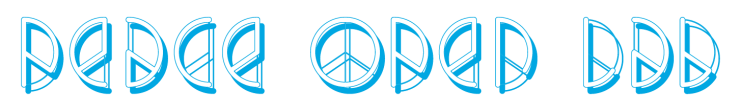 2. 해결방안
유튜브에서 인기있는 타 문화권의 시선으로 본 한국인이라는 주제와 세대별로 다른 언어생활의 차이라는 주제를 접목시켜 북한과 남한의 서로 다른 언어생활을 비교하는 영상을 제작한다. 


장점
: 쉽게 보는이의 흥미를 돋을 수 있다. 서로 다른 언어생활 속에서 오는 차이에서 재미를, 같은 정서를 다른 언어로 공유하는 점에서 동질감을 느끼게 한다. 
단점
: 영상이 홍보가 안되거나 바이럴을 못 탈 경우 영상제작의 의미가 없을 수 있다. 북한주민 섭외의 어려움이 있을 수 있다.
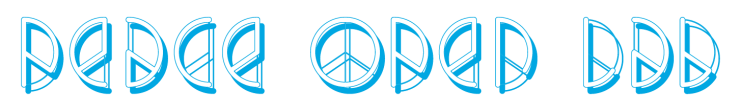 3. 필요한 세 가지
1. 북한의 전통적인 언어생활과 신세대적인 언어생활 모두를 잘 알고있는 북한 거주민 (예시: 탈북 3년 미만의 새터민)
2. 영상을 찍을 수 있는 카메라와 마이크등의 기본장비와 스튜디오, 편집자
3. 영상을 업로드 할 수 있는 플랫폼과 채널
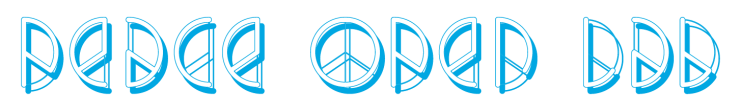 4. 이 문제가 해결된다면?
멀게만 느껴졌던 북한과의 거리도 좁히며 북한사회에 대한 이해도가 높아질 수 있다 .
쉽고 재밌는 콘텐츠로 북한에 대한 관심도를 높여 언어생활이라는 주제 외에도 다양한 주제로 차후 컨텐츠를 제작할 수 있다.
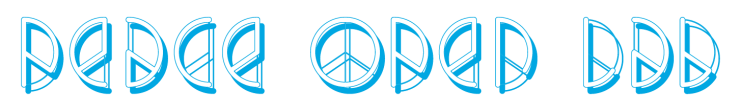 5. 요약
북한과의 언어교환을 통한 교류를 한다면 북한에 대한 인식개선과 함께 그들의 문화를 이해할 수 있는 계기가 될 것 이다. 특히 젊은 세대에게 인기가 많고 익숙한 플랫폼을 차용한다면 더욱 쉽게 다가갈 수 있다. 외국인들이 한국에 대해 느끼는 점을 어필한 컨텐츠들이 유튜브상에서 큰 인기를 끌고 있기 때문에 북한 주민과의 언어 교환도 이와 같은 효과를 낼 수 있을 것이라 예상된다.
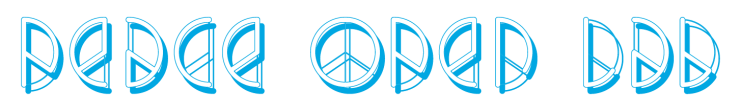 6. 동료
없음, 본 워크시트 작성자 1명
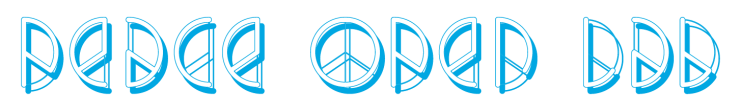 ※ 유의사항
표지에 의제명, 제안자 이름 기입되었는지 확인해주세요.

파일명: ‘오픈테이블 워크시트지_제안자 이름_오픈테이블 개최일’ ex) 오픈테이블 워크시트지_허민지_210801

오픈테이블은 작성한 워크시트지를 기반으로 진행됩니다. 완벽하지는 않더라도, 논의가 이뤄질 수 있을 만큼 충분히 내용을 작성해주세요.

오픈테이블을 해당 워크시트지를 보완해가는 과정이라고 생각하시면 됩니다.
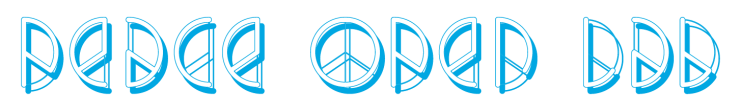 감사합니다
문의
070-4351-4420 (허민지 코디네이터)
peaceopenlab@gmail.com
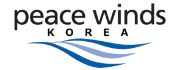 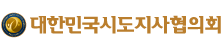 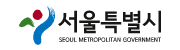 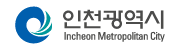 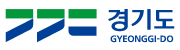 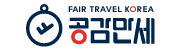